Supreme court case project
Laura Merritt
NY times Co v. United States 1971
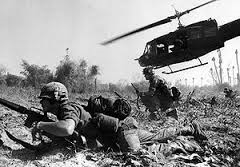 Who is involved
The New York Times
The United States Court System
Abington V. Schempp 1963
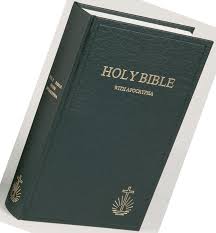 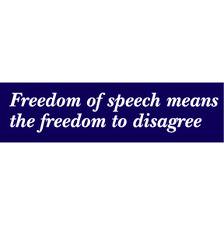 WHO IS INVOLVED?
School District of Abington 
Edward Schempp 
Ellory Schempp
What’s the story?
What was the court determining?
Why is the case so important?
What are the potential effectS?